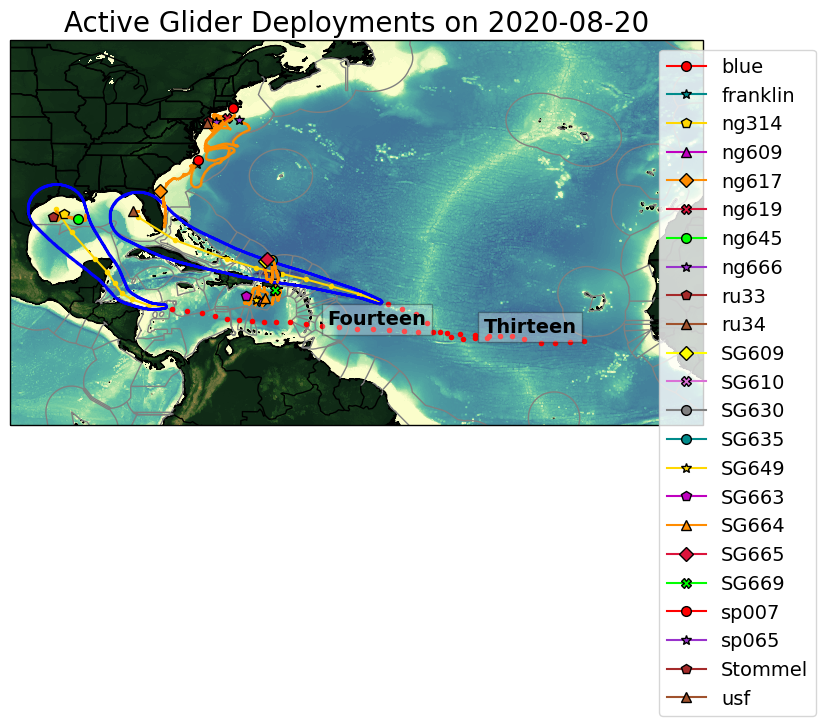 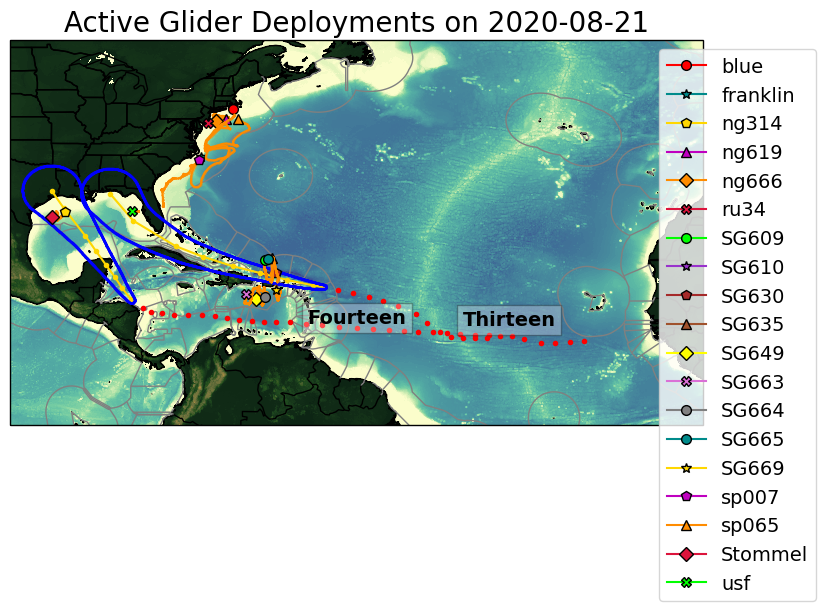 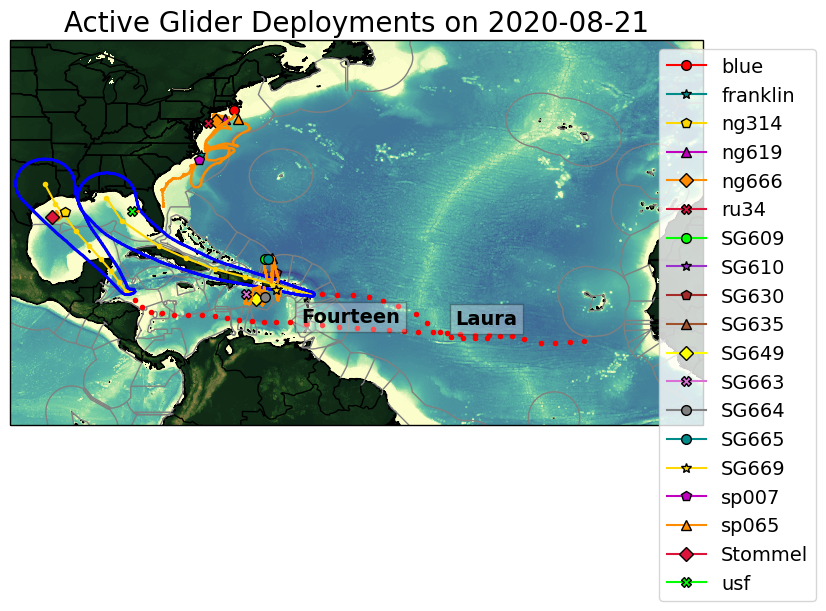 Caribbean
SG665
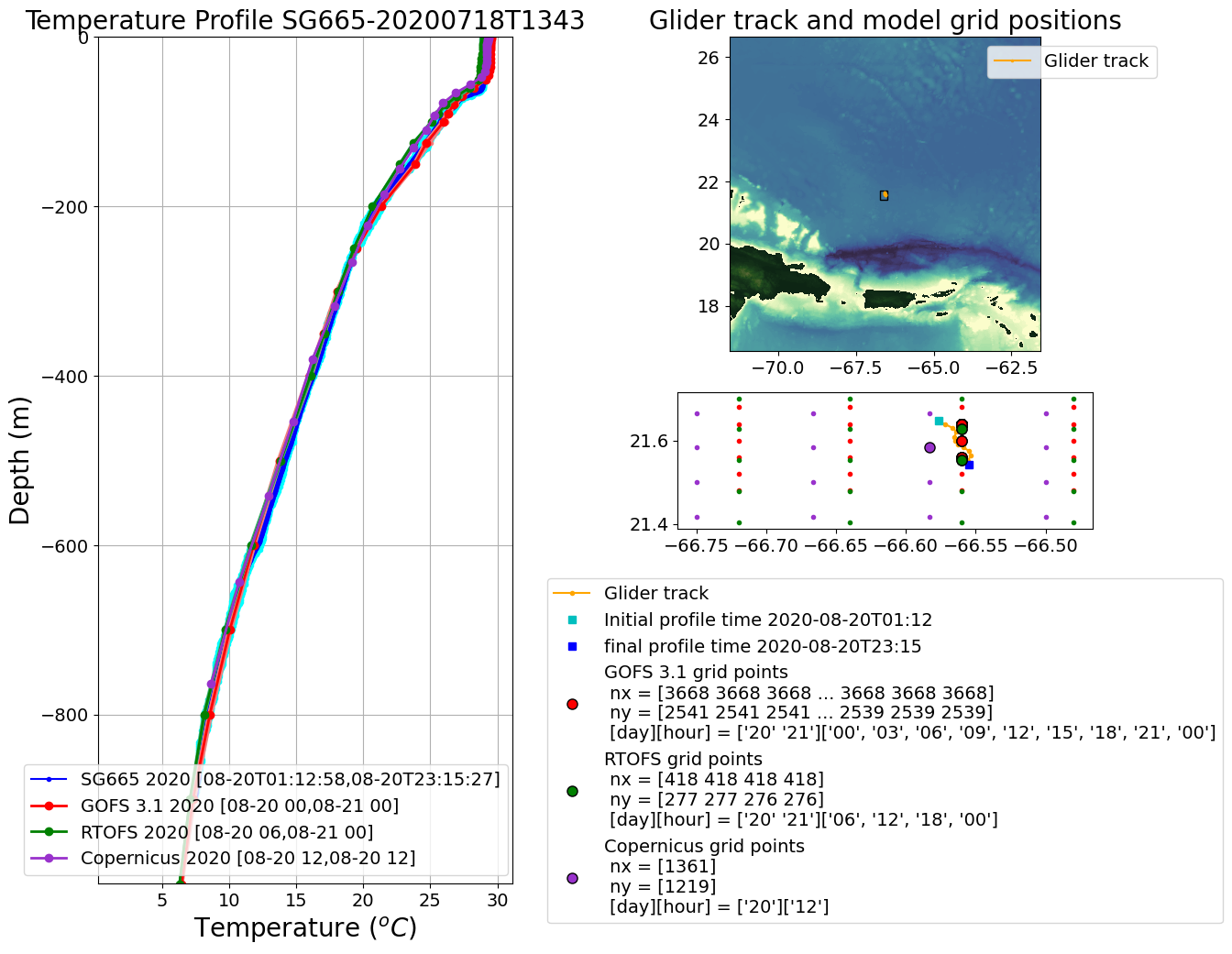 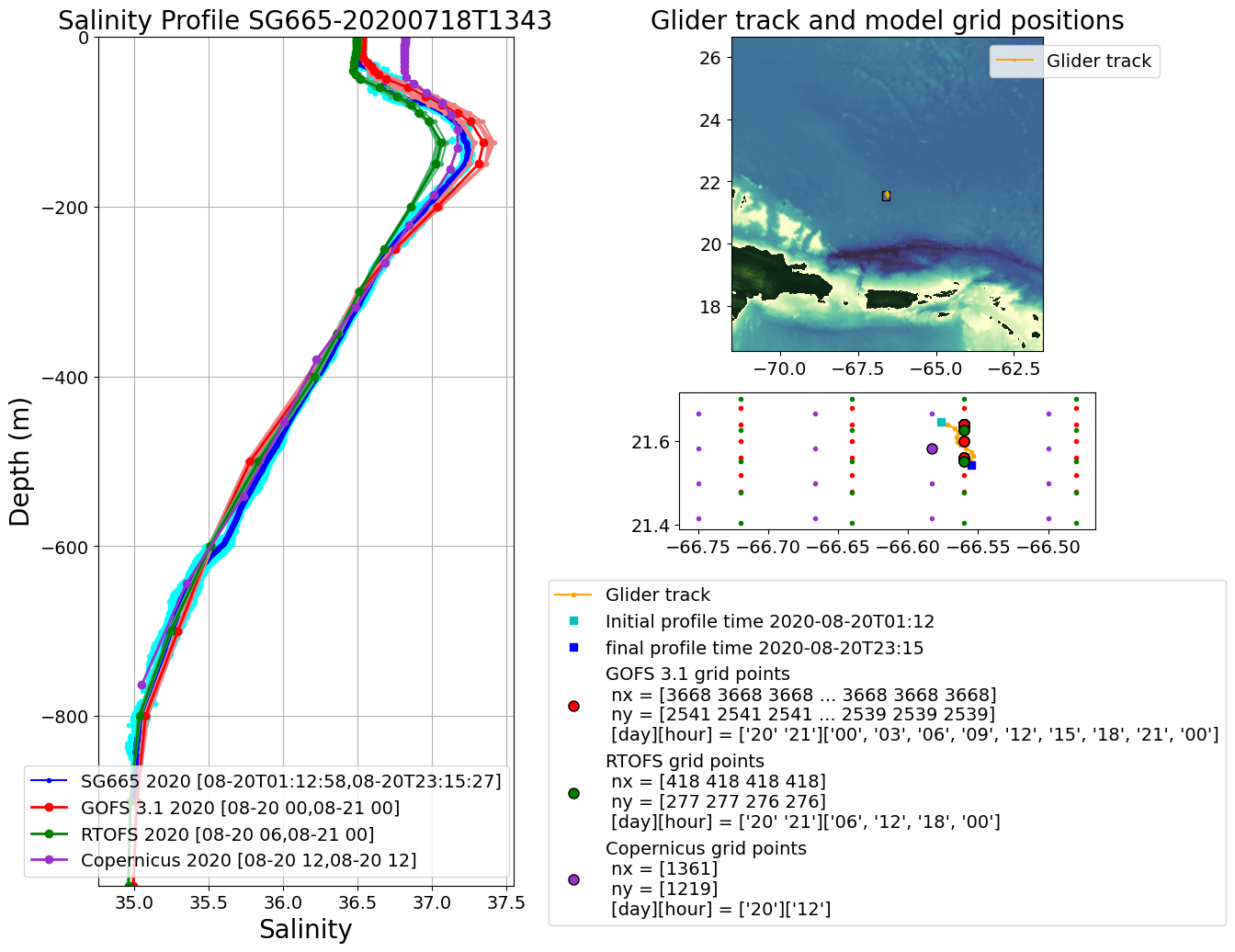 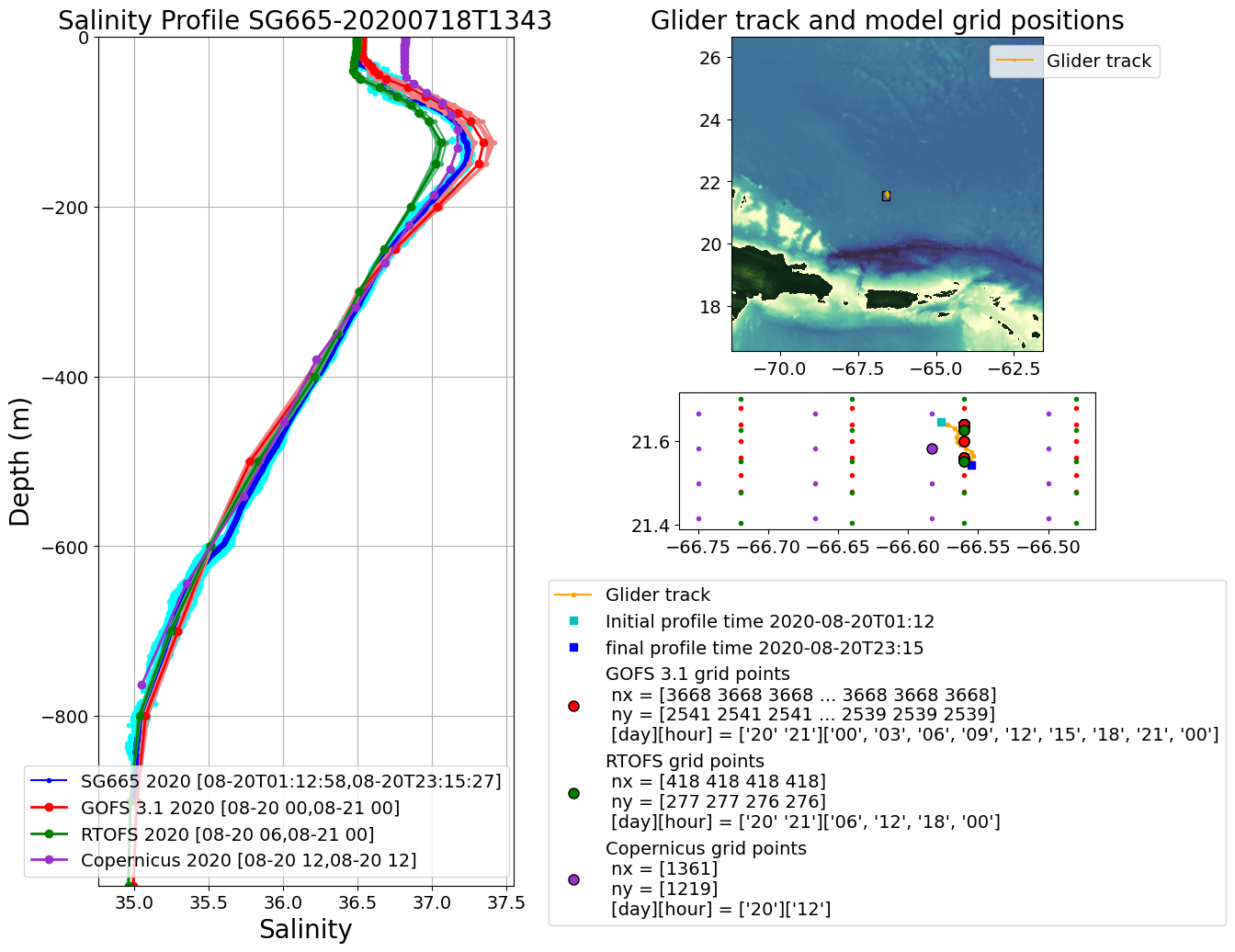 Caribbean
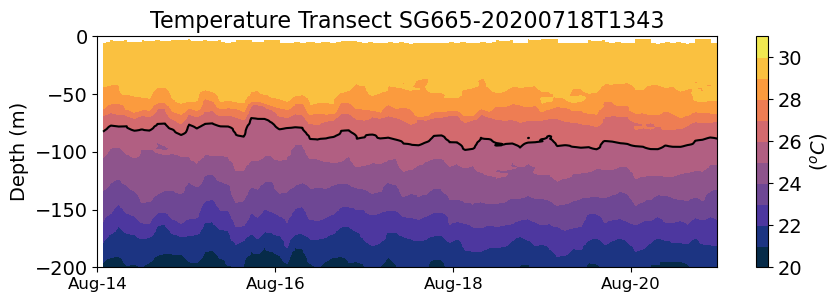 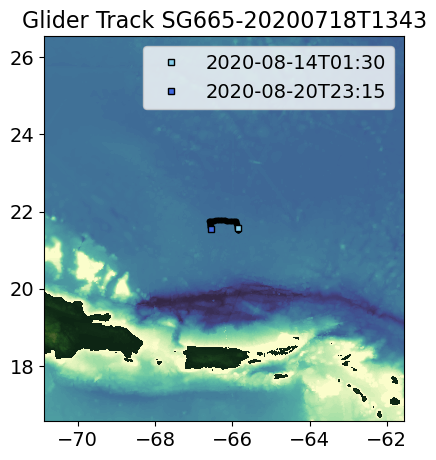 Observations
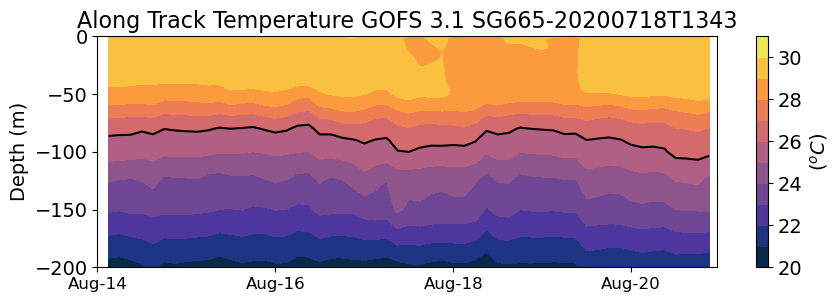 Analysis
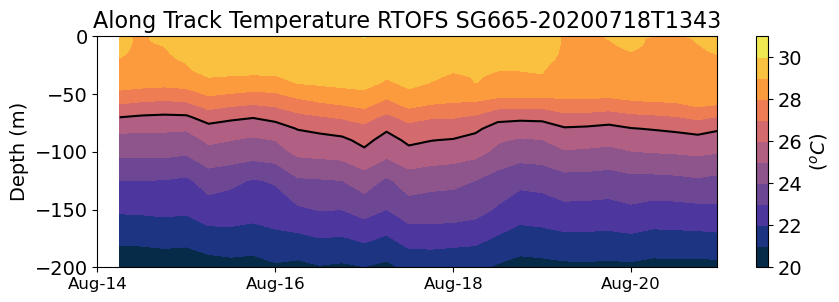 Forecast
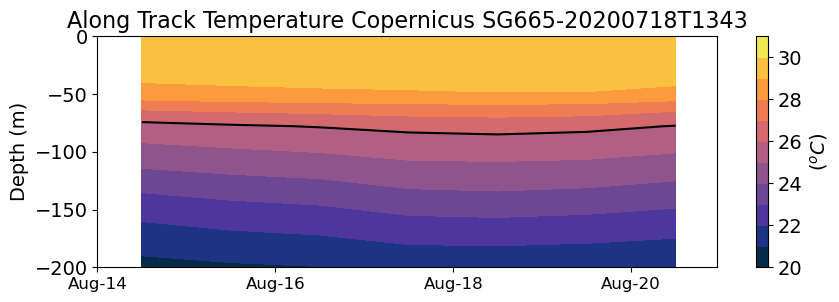 Forecast
Caribbean
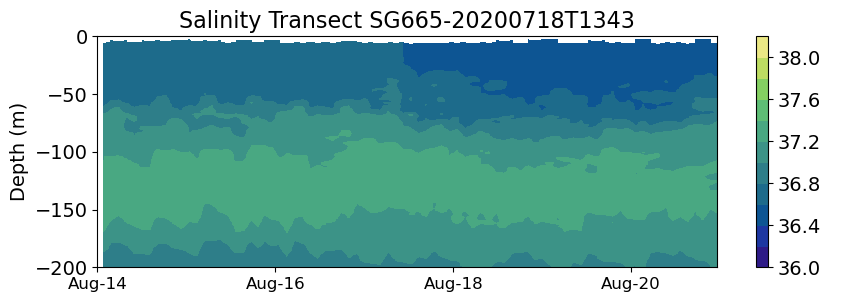 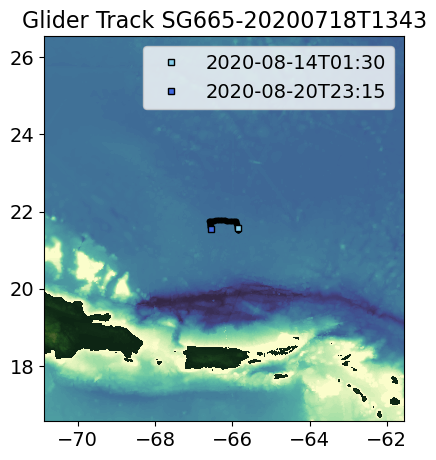 Observations
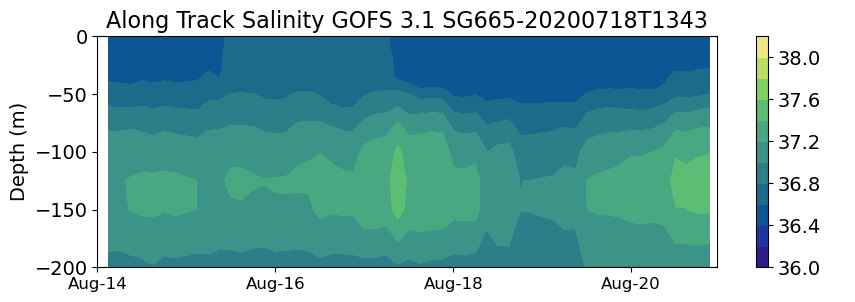 Analysis
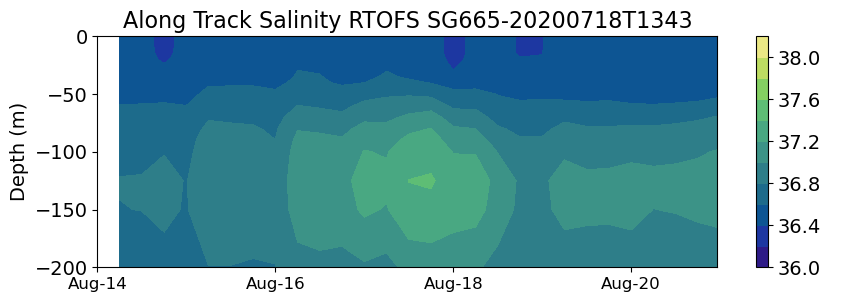 Forecast
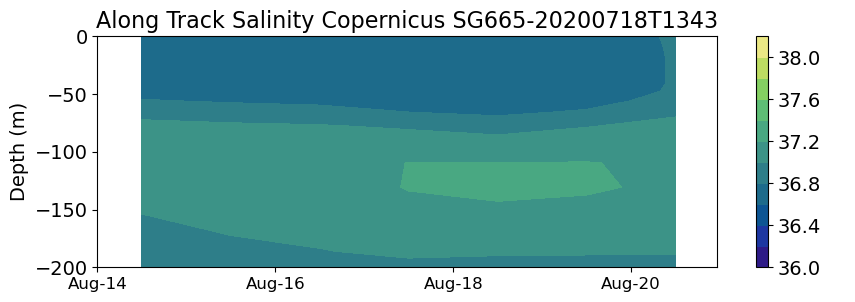 Forecast
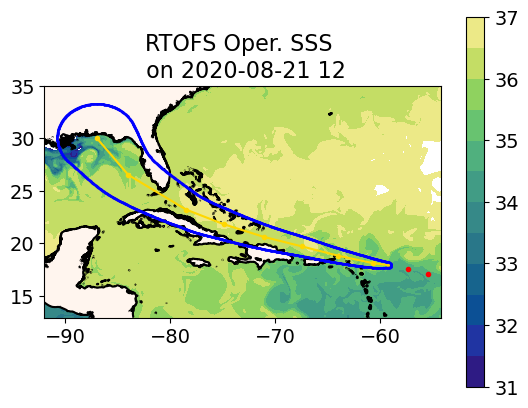 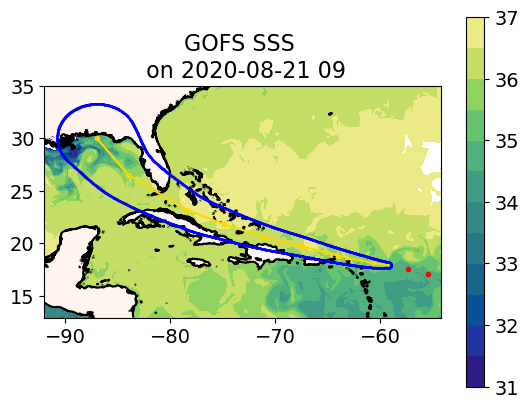 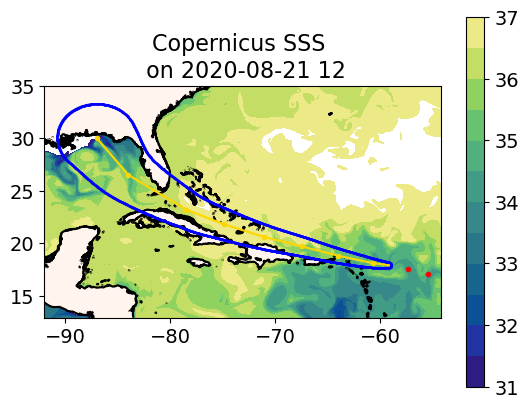 Laura went over Caribbean barrier 
  layer
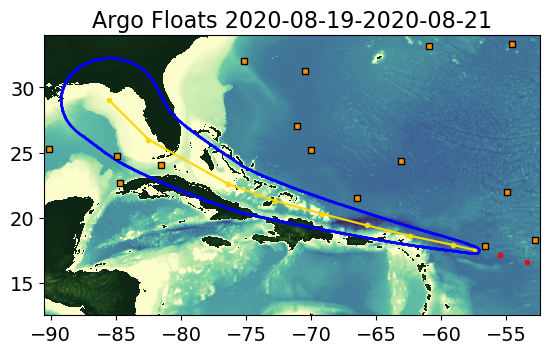 Nearest Argo float shows this. Models have barrier layer but not as sharp as Argo float shows
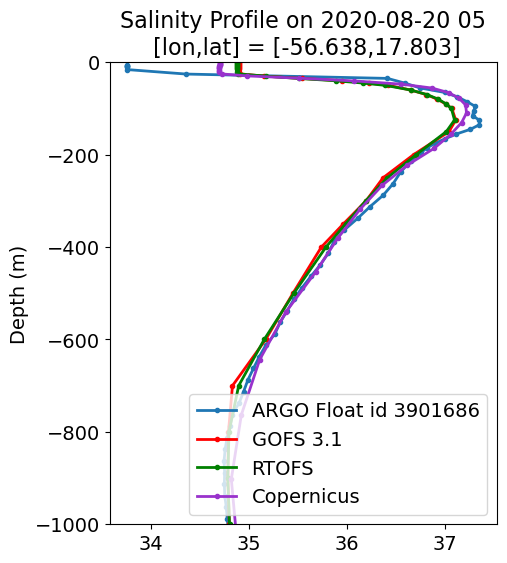 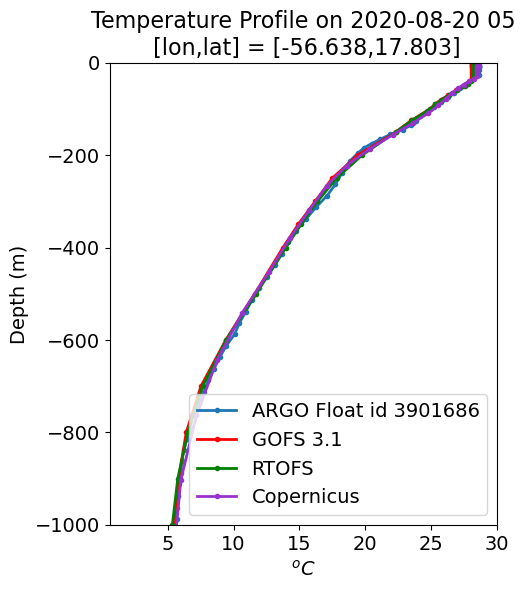 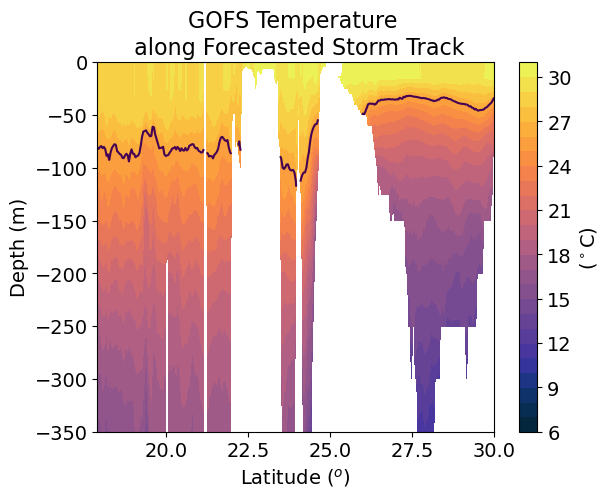 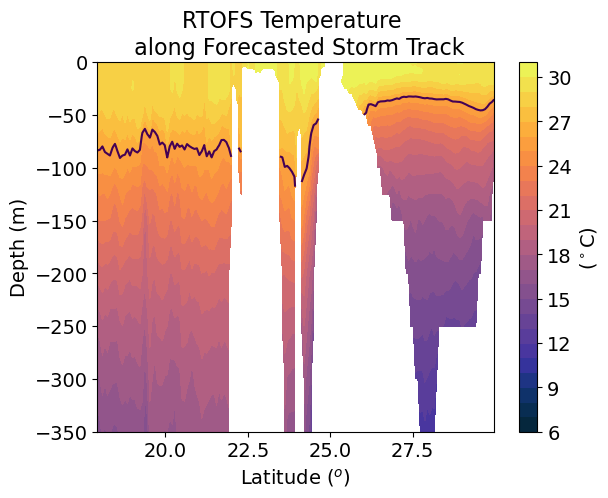 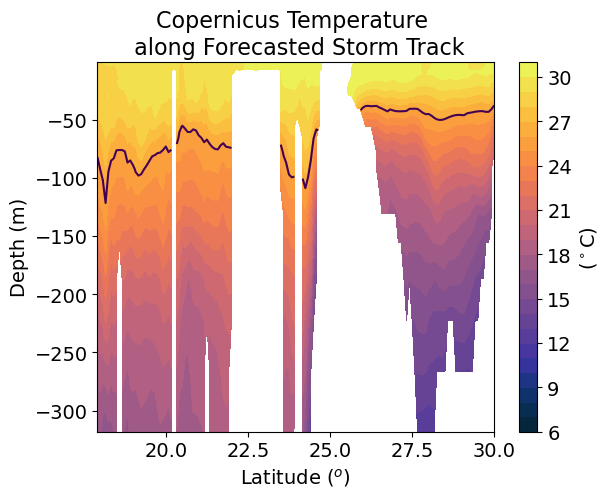 Laura going over SST ~ 30 degrees
Gulf of Mexico
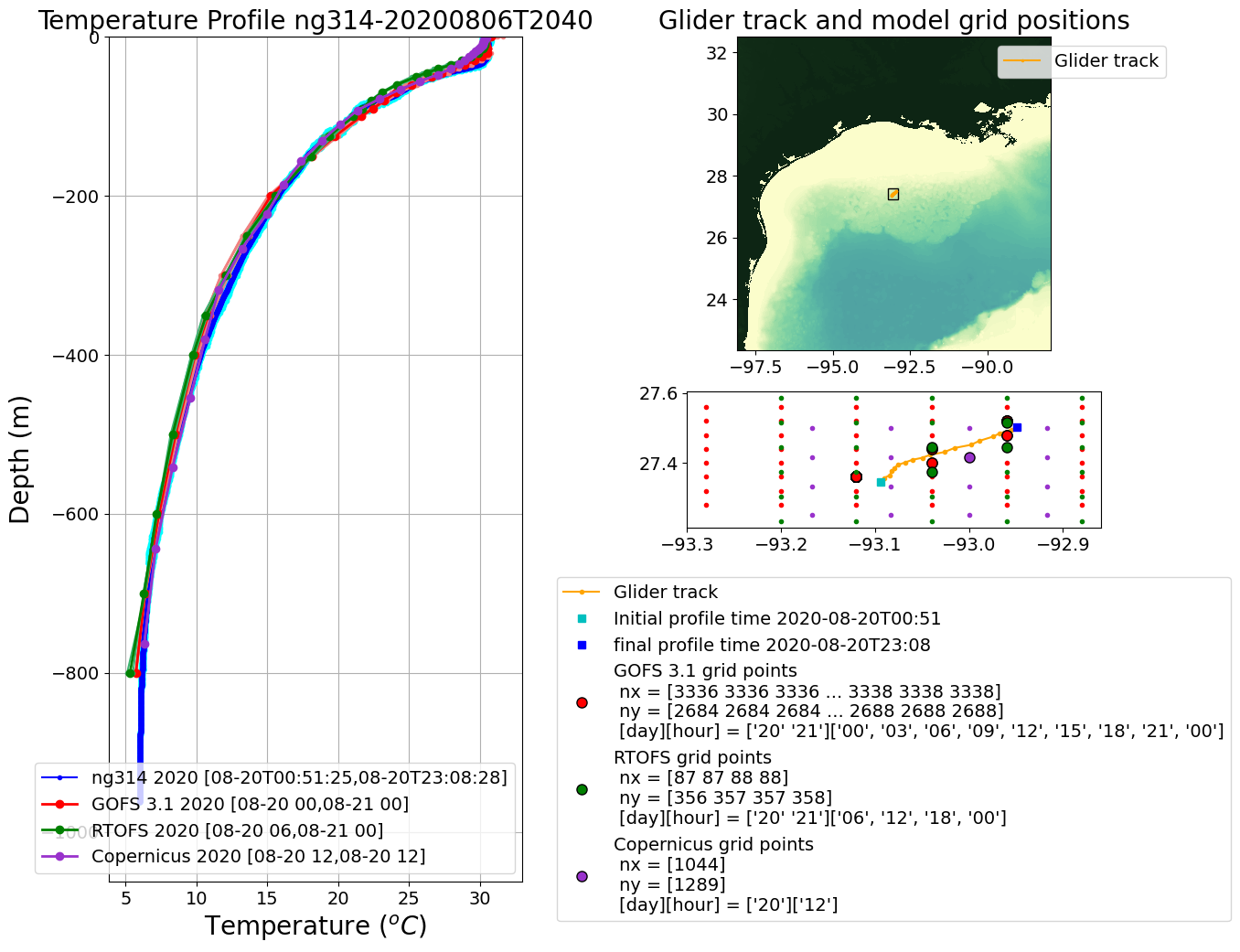 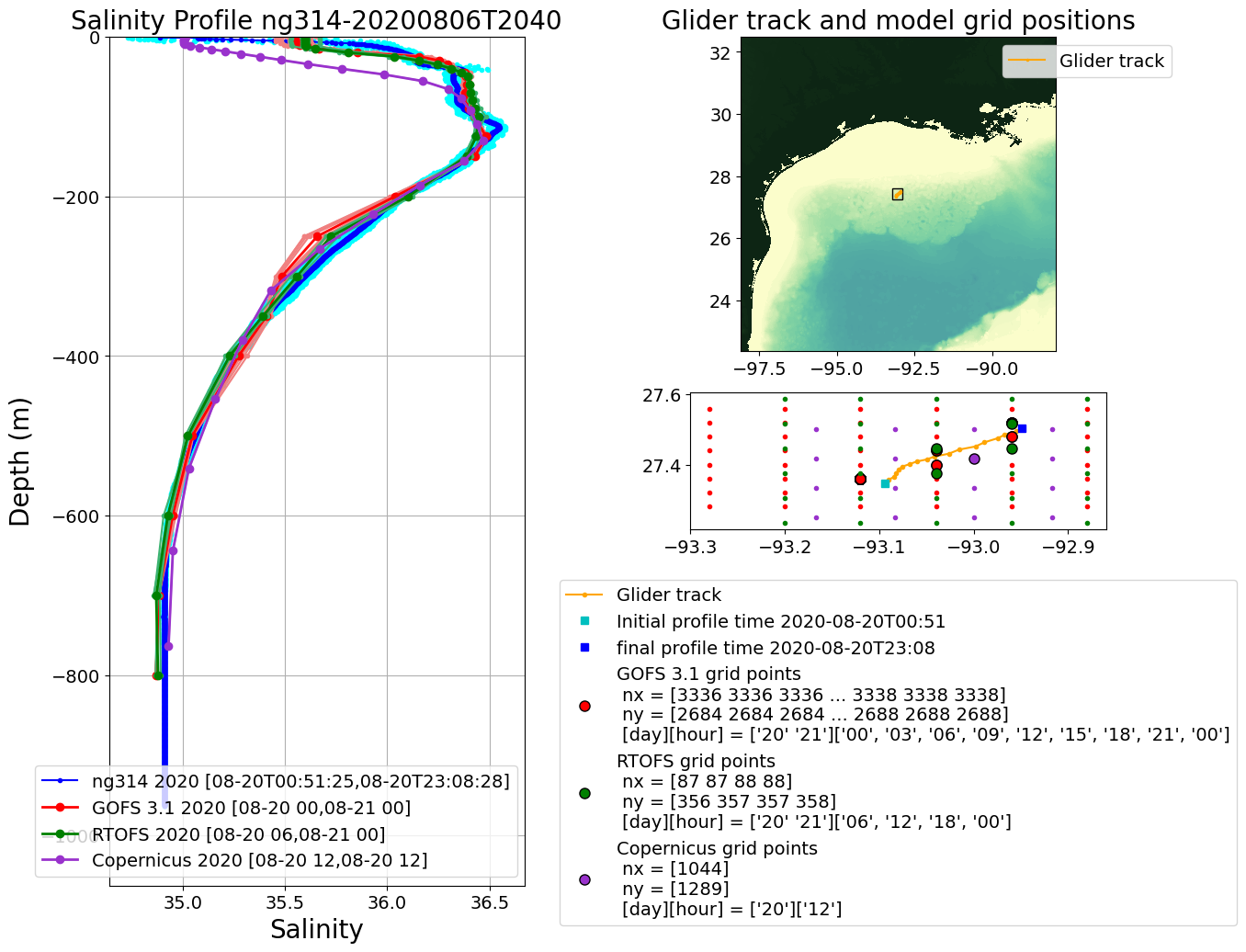 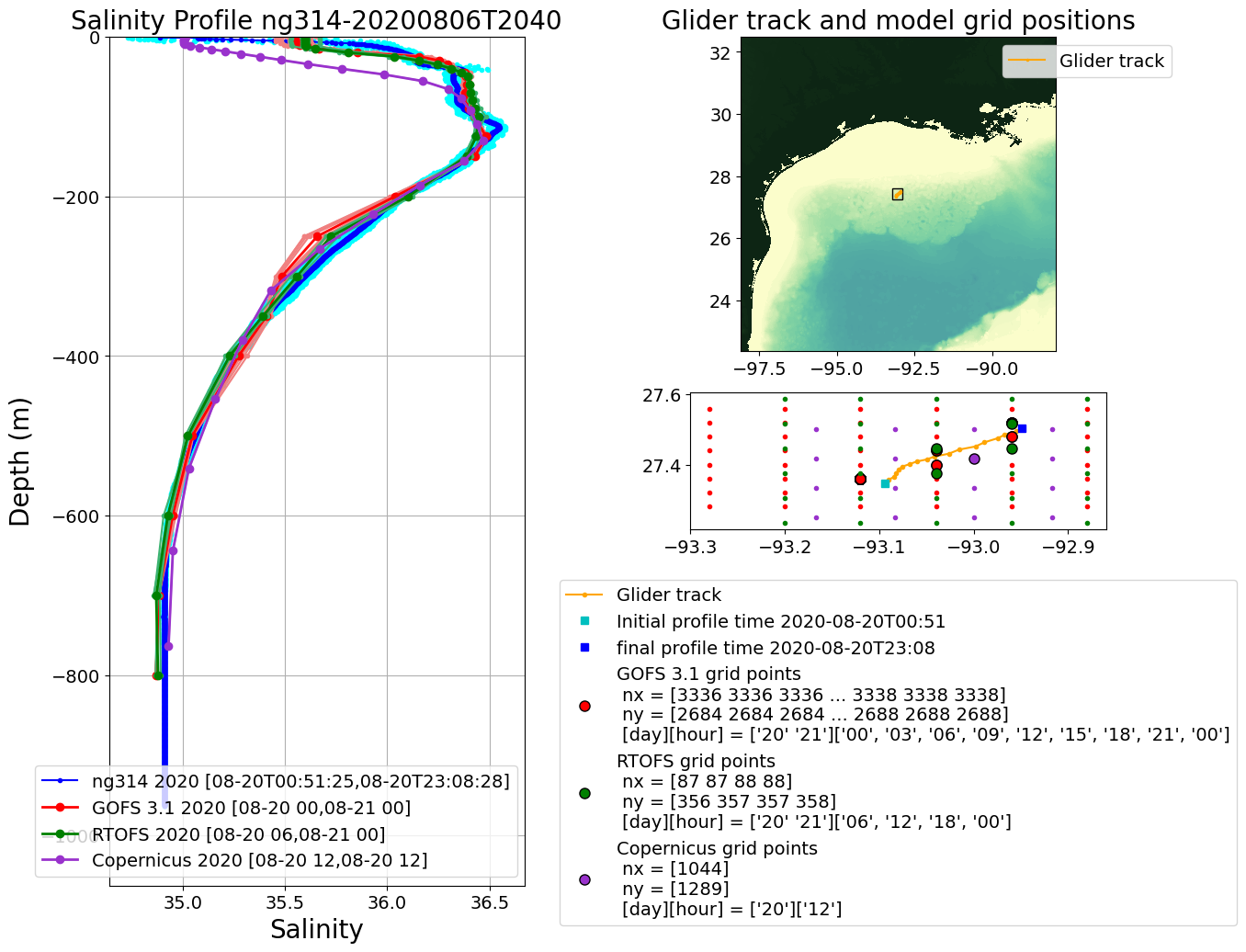 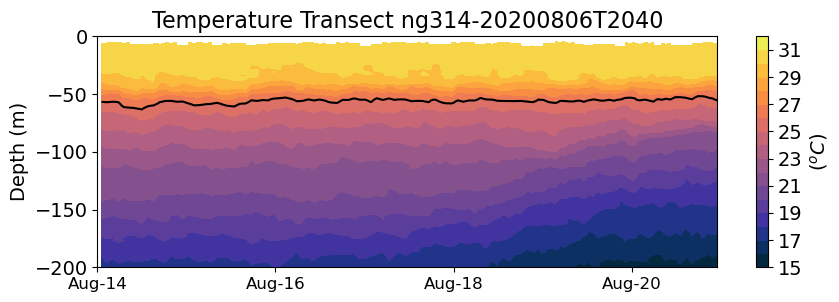 Gulf of Mexico
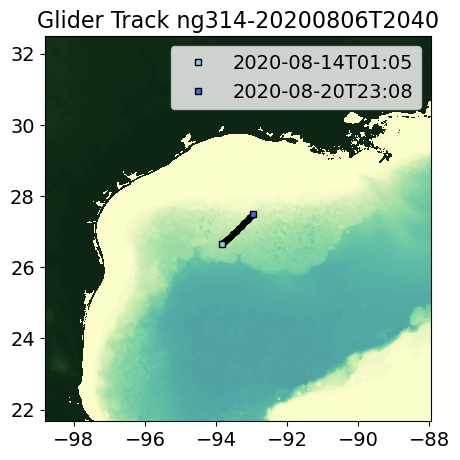 Observations
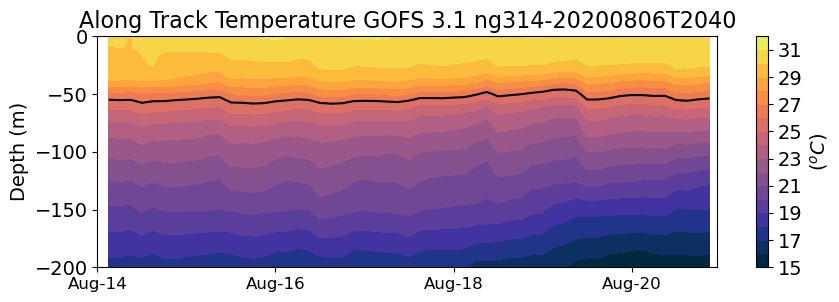 Analysis
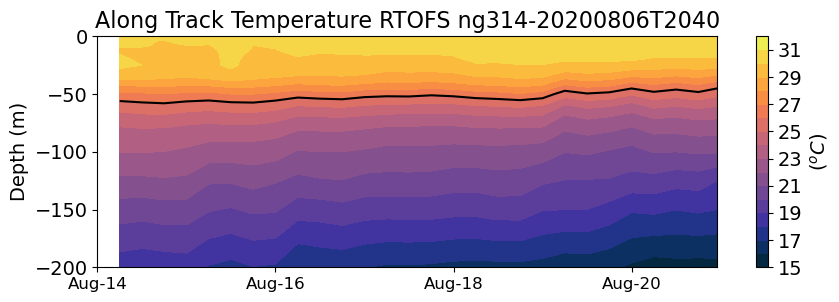 Forecast
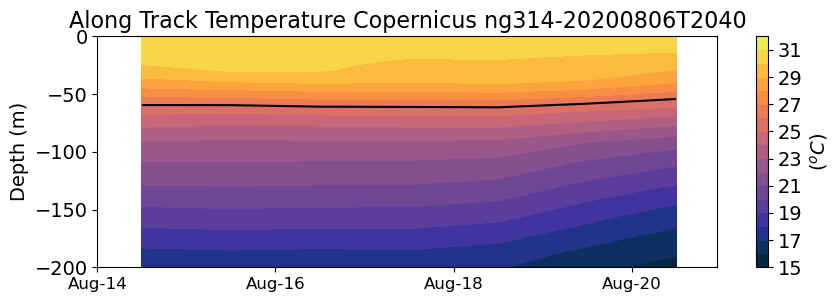 Forecast
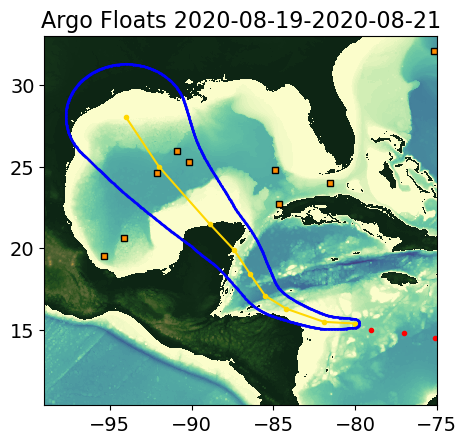 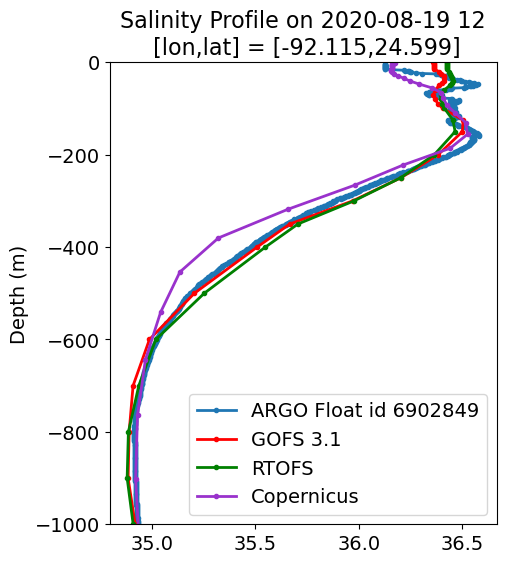 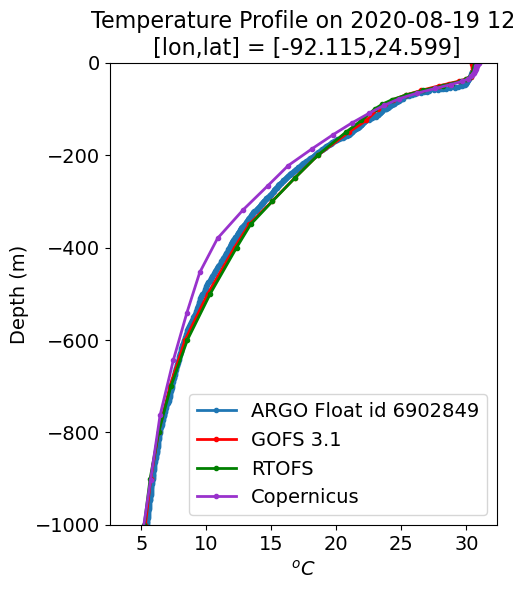 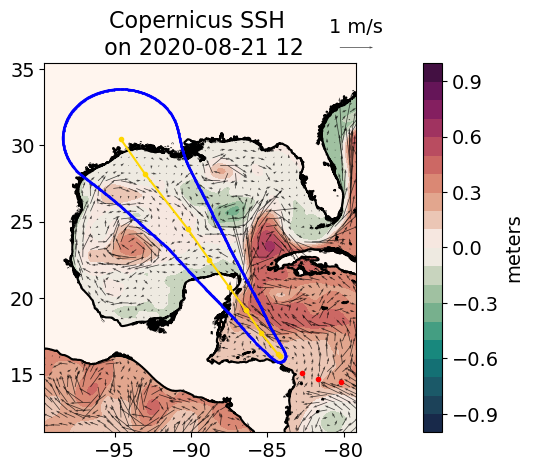 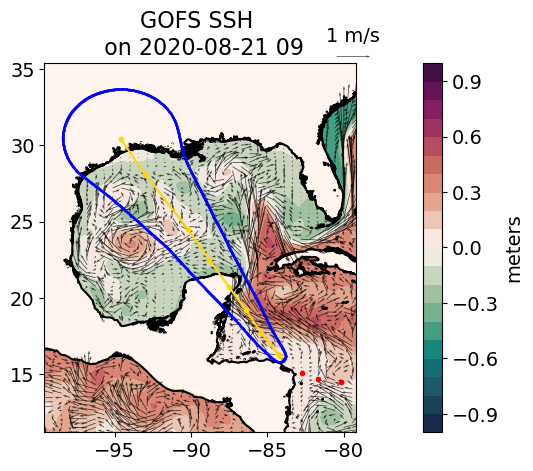 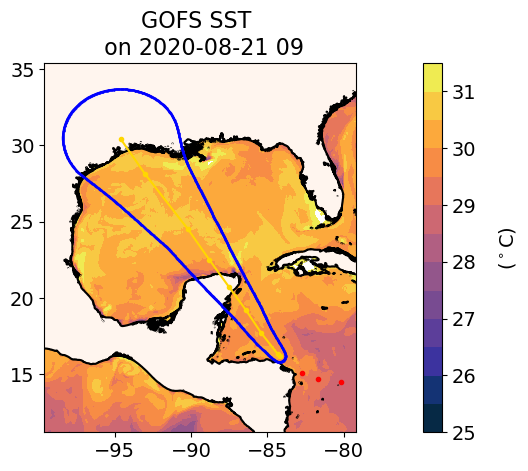 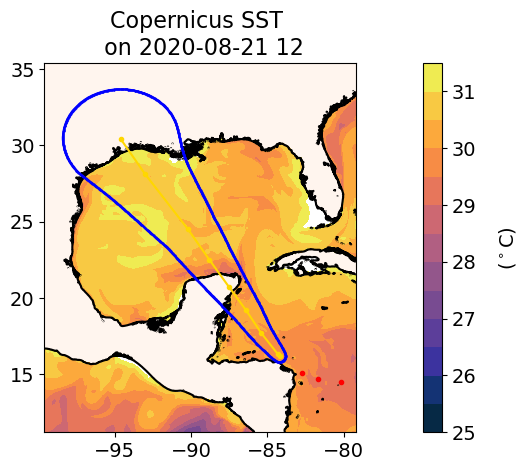 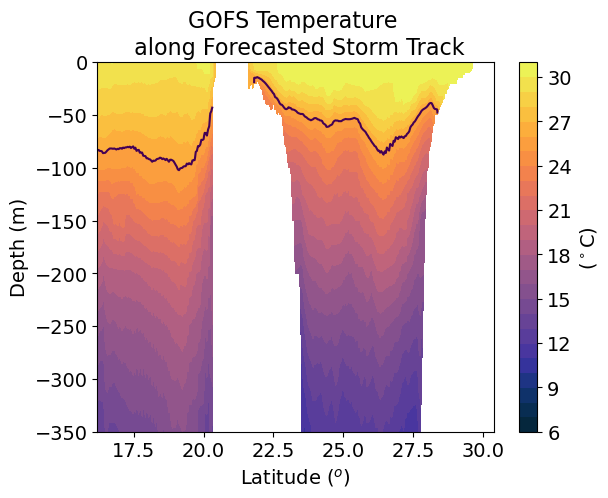 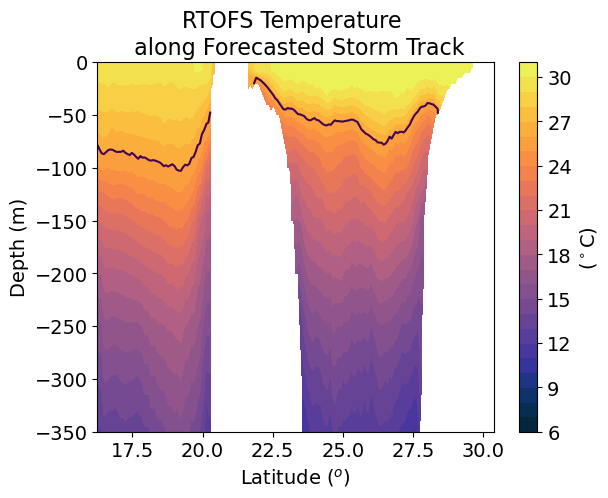 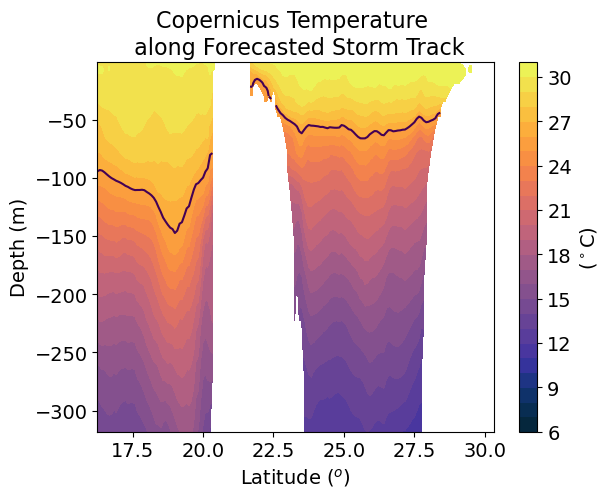 GOFS and RTOFS have a hint of fourteen (Marcos) going over a warm eddy. Copernicus does not produce the eddy